Figure 8. Shh mRNA expression is initially (ED9.5) about the same in Cx43 mutants and controls analyzed by real-time ...
Hum Mol Genet, Volume 18, Issue 15, 1 August 2009, Pages 2899–2911, https://doi.org/10.1093/hmg/ddp227
The content of this slide may be subject to copyright: please see the slide notes for details.
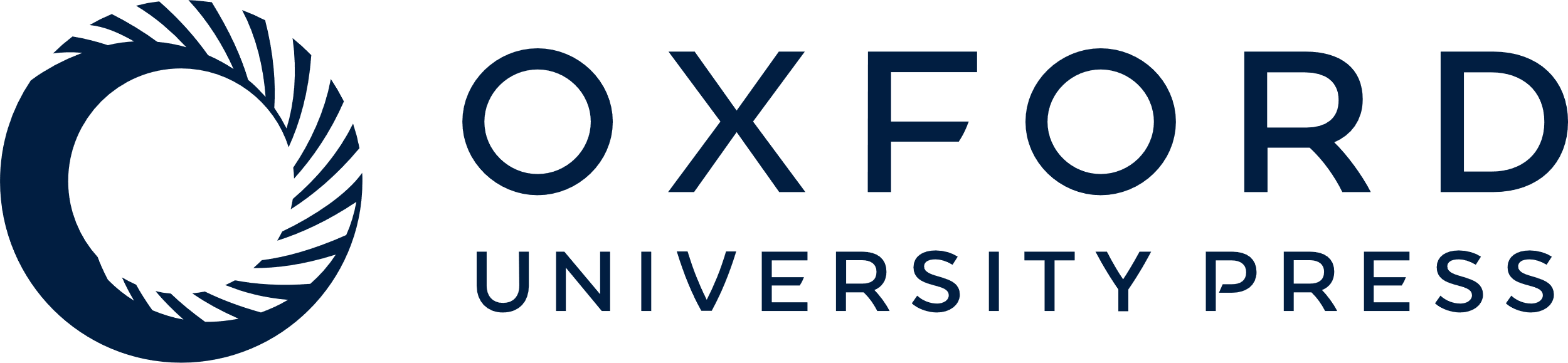 [Speaker Notes: Figure 8. Shh mRNA expression is initially (ED9.5) about the same in Cx43 mutants and controls analyzed by real-time PCR analyses. (A) No significant difference was found in mutated limb buds on ED9.5, neither in Shh (dark columns) nor in Bmp2 (bright columns) expression (P > 0.1). (B) The decrease of mRNA amounts of both genes is obvious on ED10.5, when the expressions of Shh and Bmp2 were decreased by approximately half in the mutants (P < 0.01.)


Unless provided in the caption above, the following copyright applies to the content of this slide: © The Author 2009. Published by Oxford University Press. All rights reserved. For Permissions, please email: journals.permissions@oxfordjournals.org]